NAEP-TIMSS Linking Study
In 2011, both NAEP and TIMSS assessed grade 8 students in Mathematics and Science

2011provided an opportunity to examine the linkage between the two assessments

Attempt to connect the scales so as to estimate the performance on one scale from the other
Challenges in any attempted linking
Differences in populations
Exclusion rates varied on NAEP and TIMSS
TIMSS offers no accommodations
Differences in assessment
NAEP offers fewer short-constructed response items
TIMSS offers no extended-constructed response items
NAEP window prior to TIMSS window
Different timing and subject structure
NAEP-TIMSS Linking Study
NAEP-TIMSS Linking Study
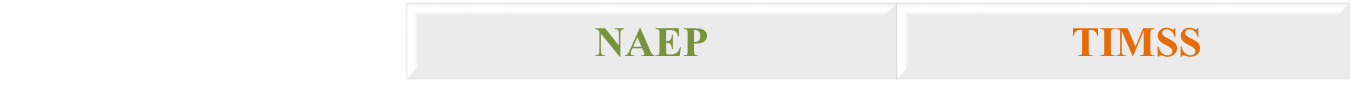 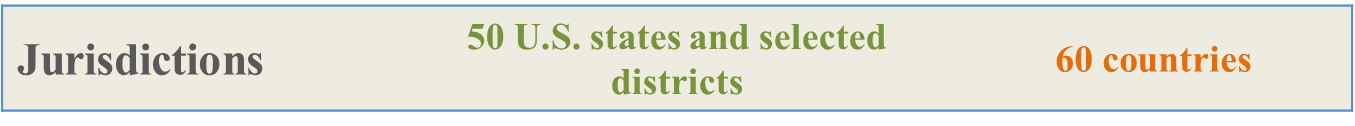 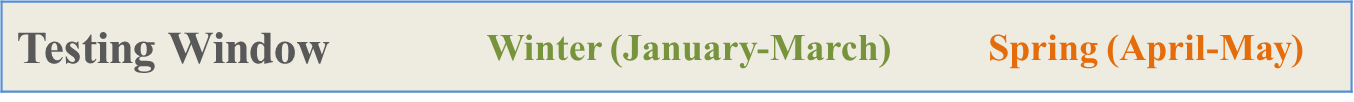 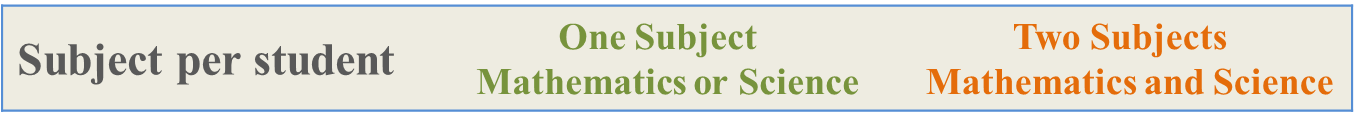 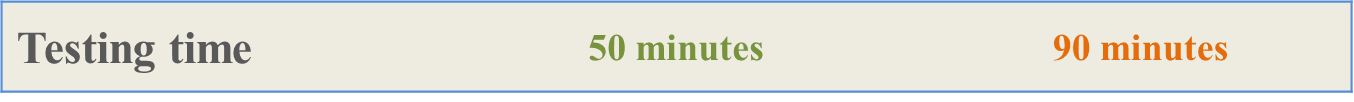 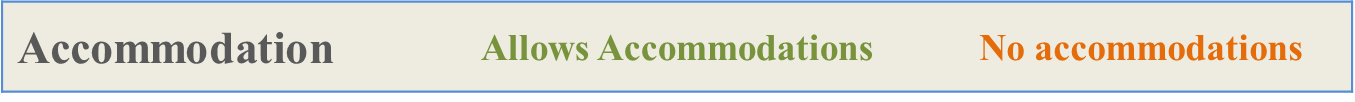 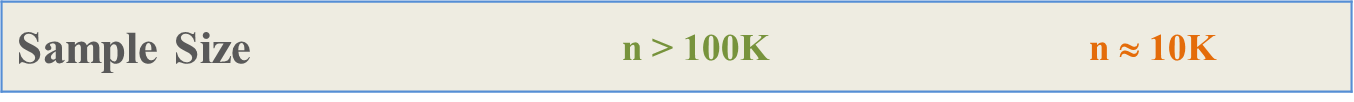 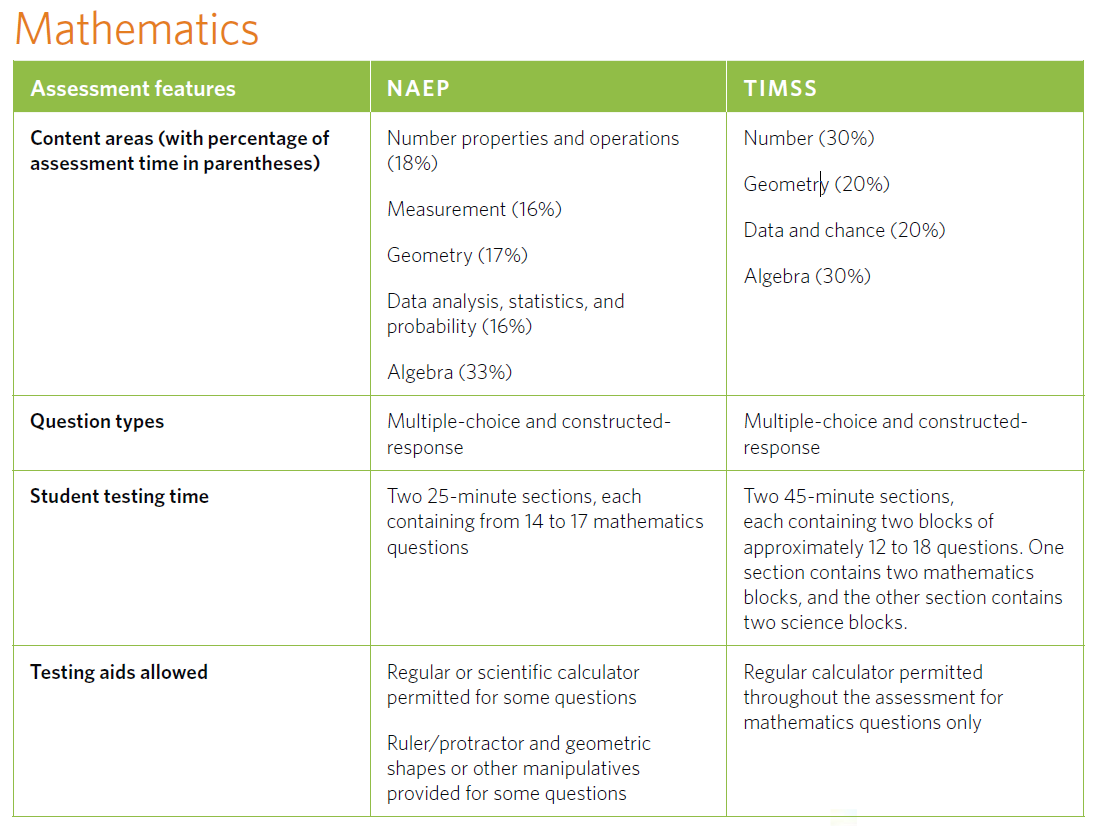 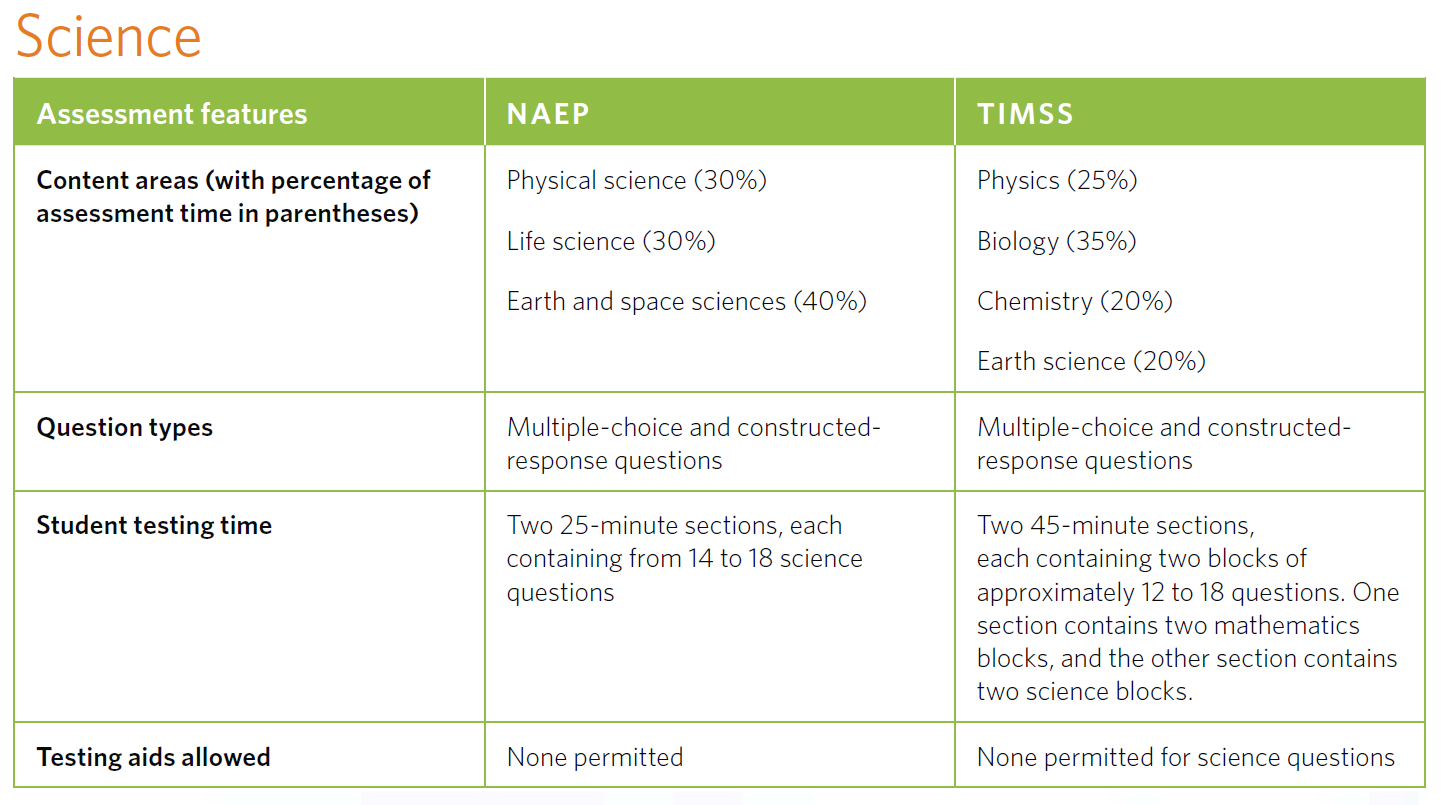 TIMSS 2011, N=47
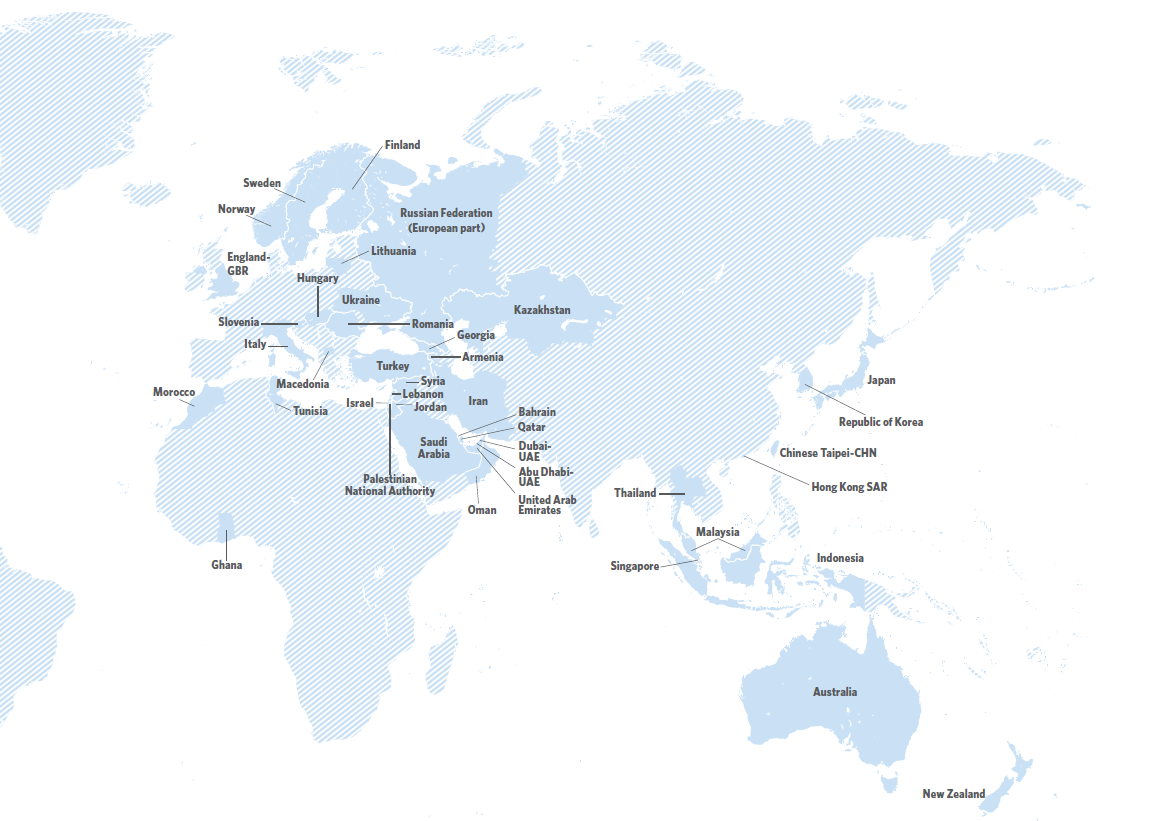 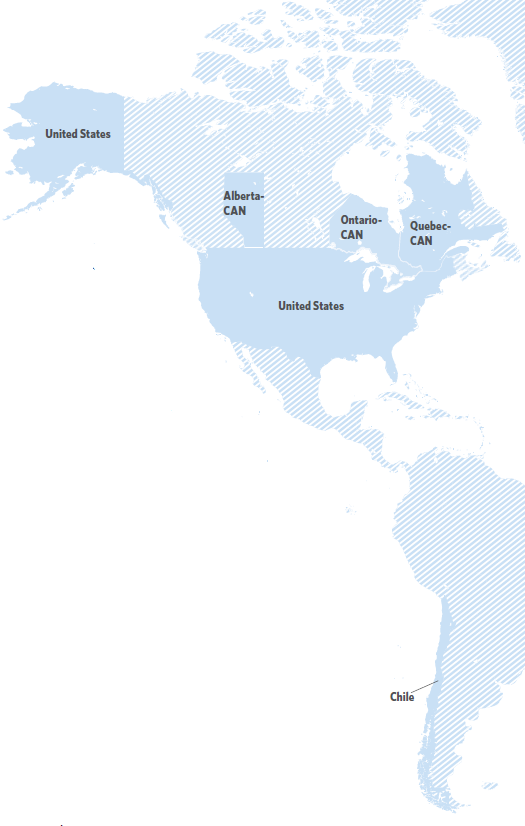 NAEP-TIMSS Linking Study
In 2011, nine states participated in TIMSS as “education systems” and received actual TIMSS results
Alabama, California, Colorado, Connecticut, Florida, Indiana, Massachusetts, Minnesota, North Carolina

TIMSS results released December 11, 2012
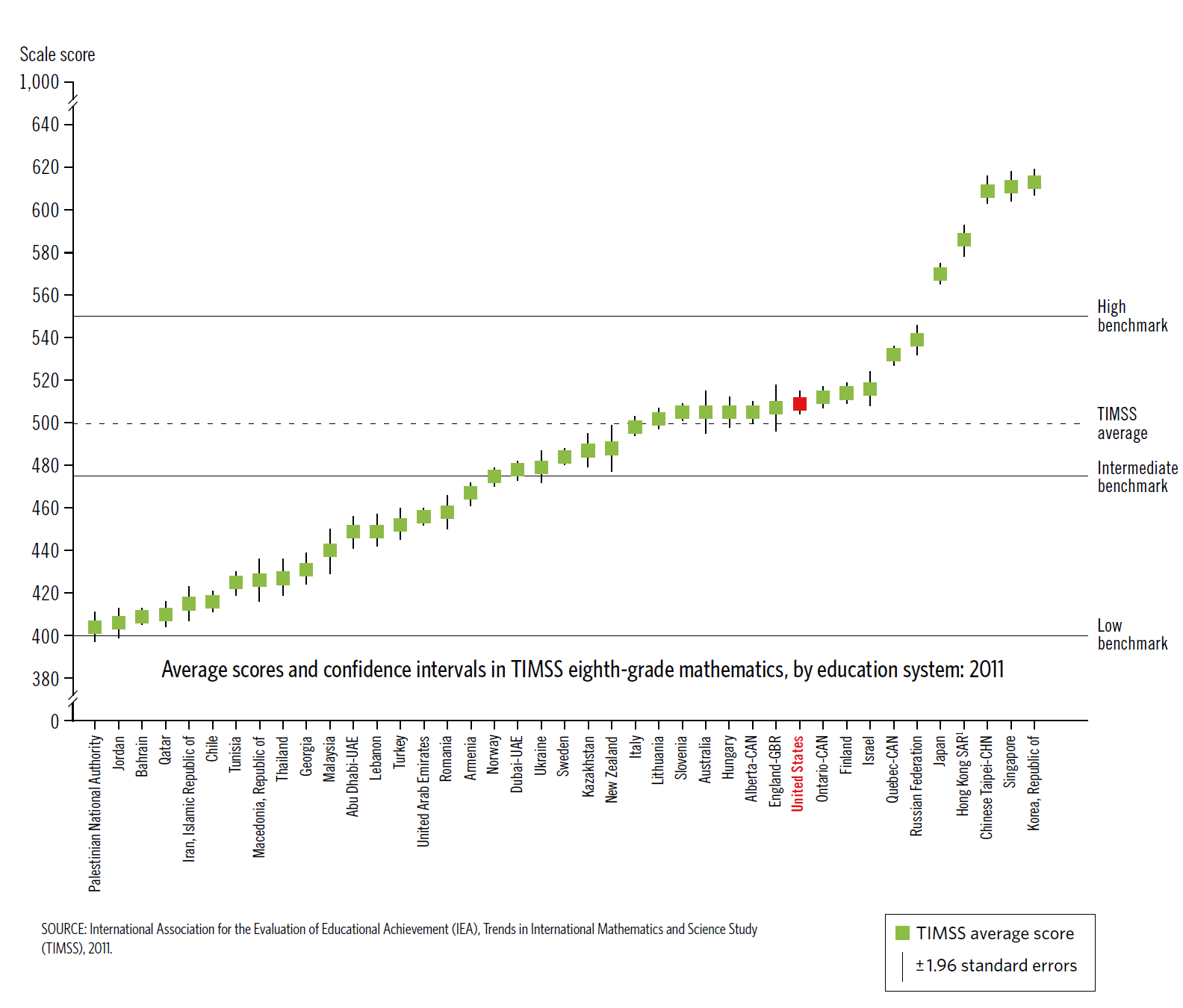 2011 TIMSS Results: Math
United States
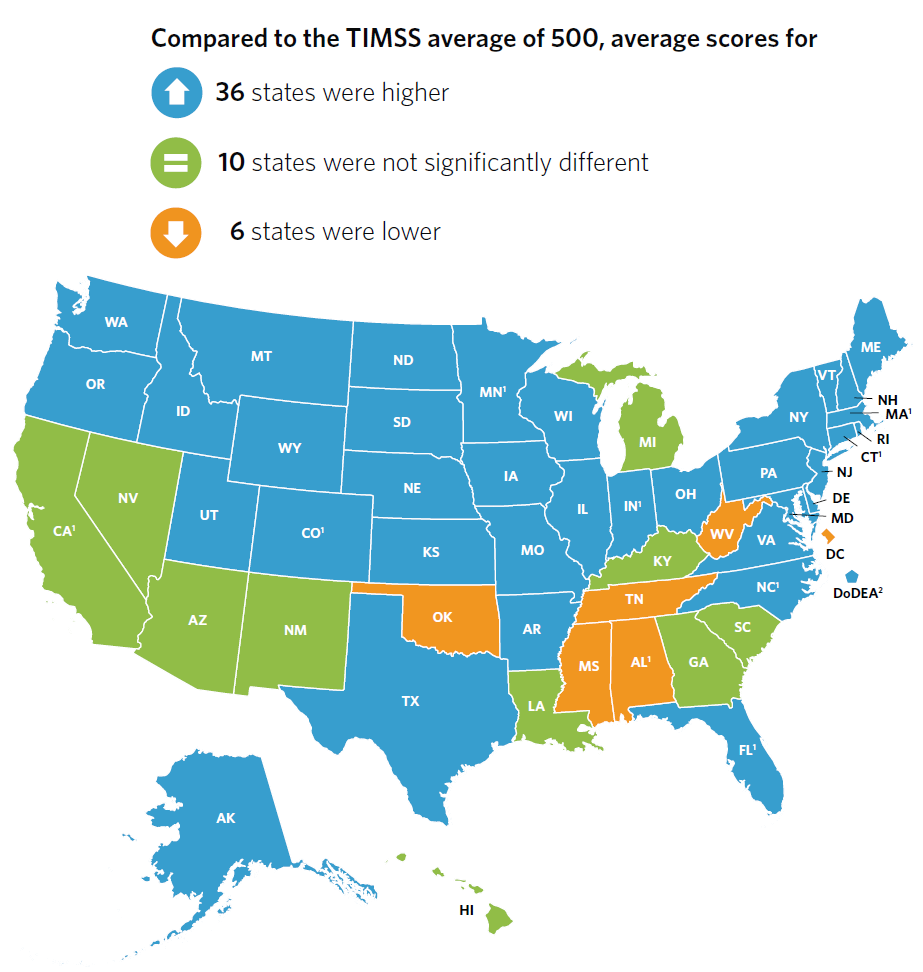 State Math Results
State Results: TIMSS Math Benchmarks
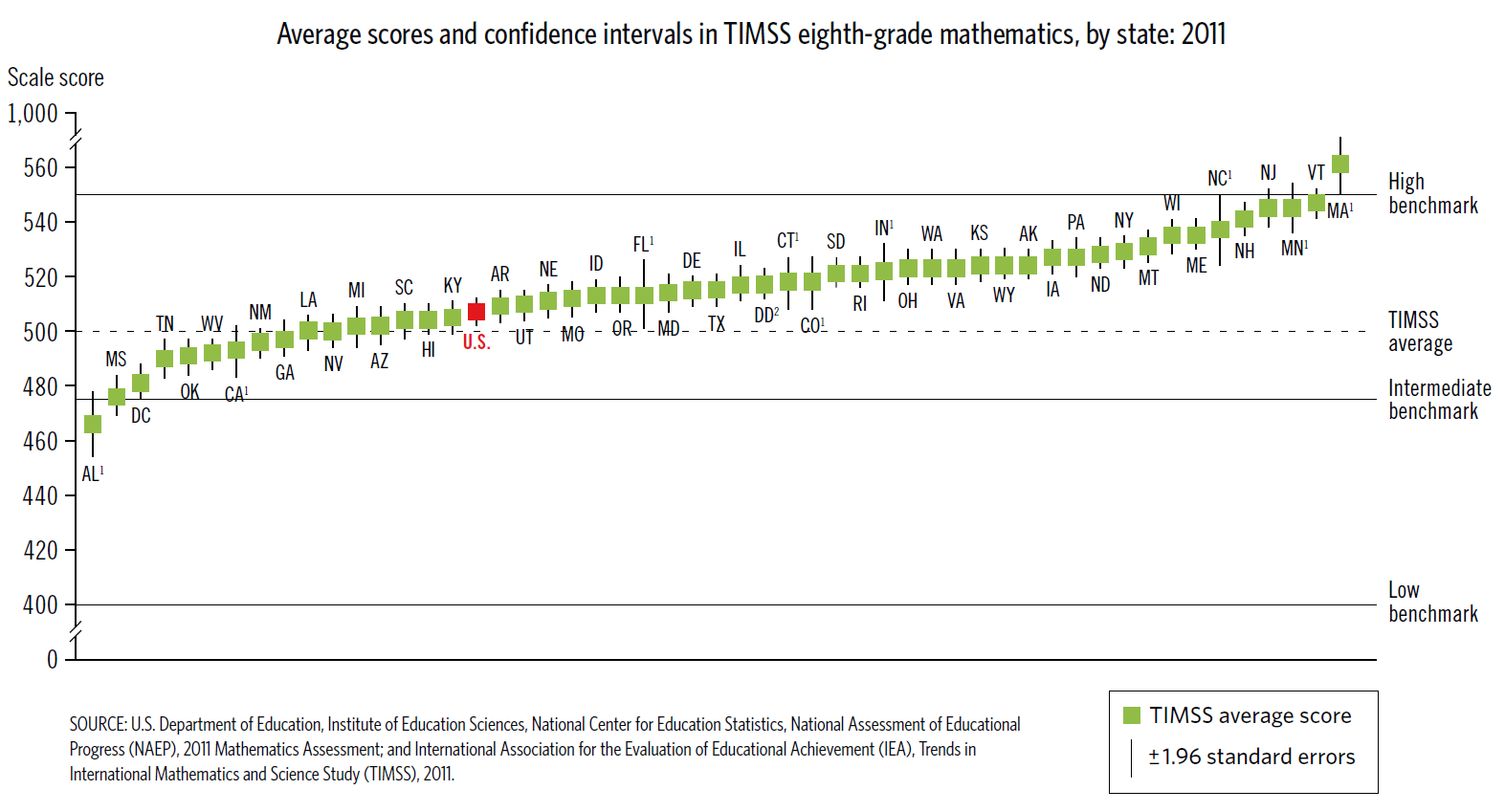 WYOMING
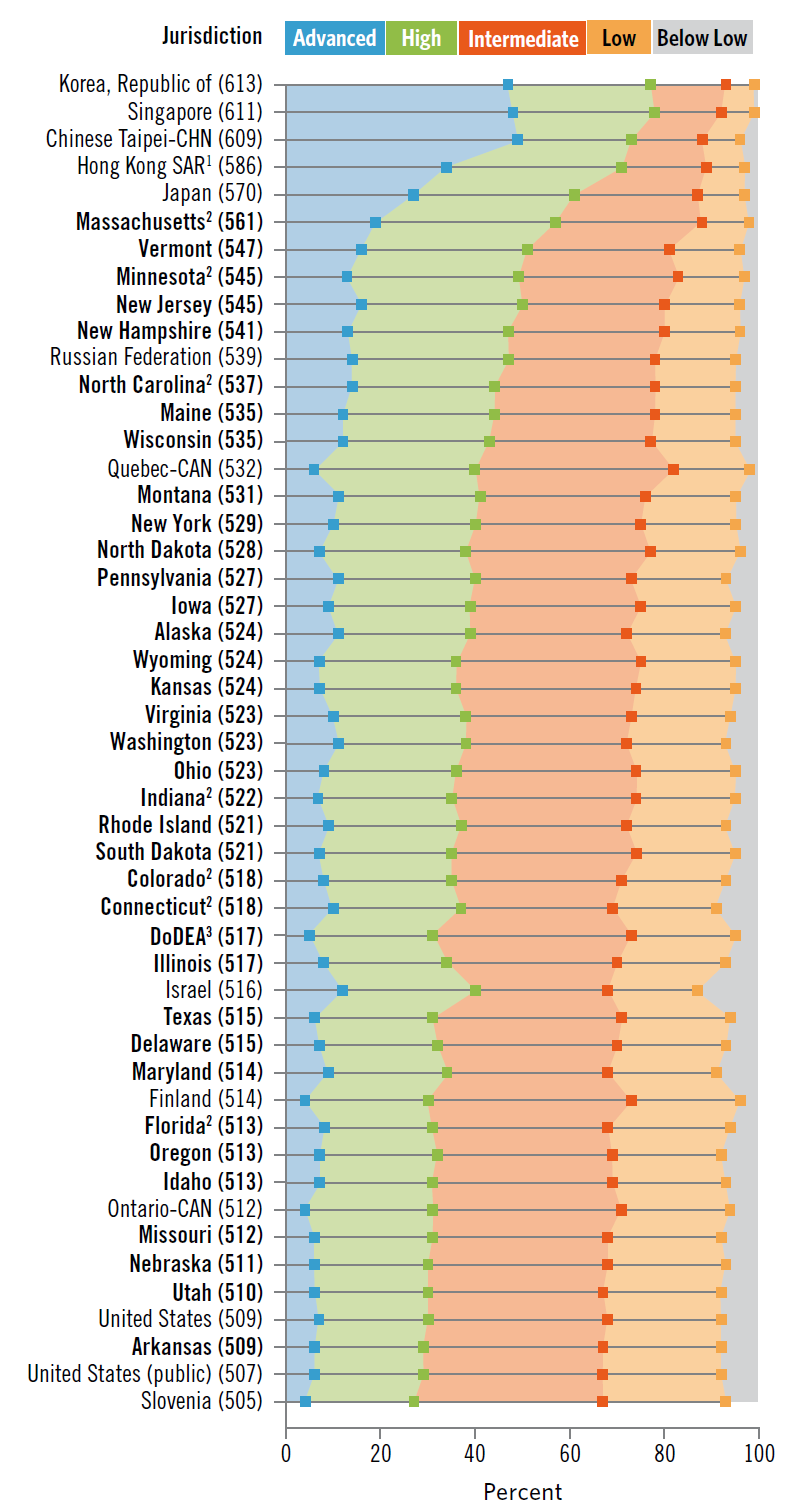 Benchmark Results: States and Countries with Above Average TIMSS Mathematics Scores, ONLY
WY
Selected country and  state benchmark results:
2011 TIMSS Results: Science
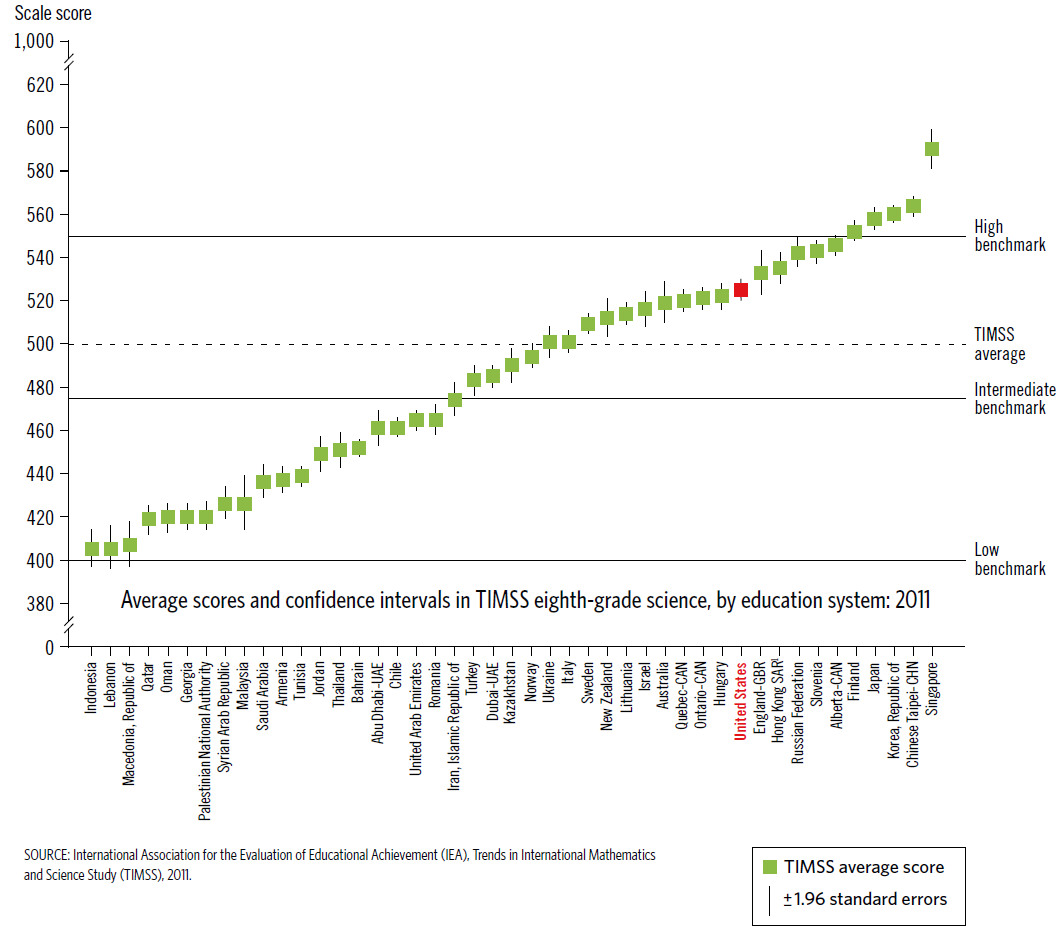 United States
State ScienceResults
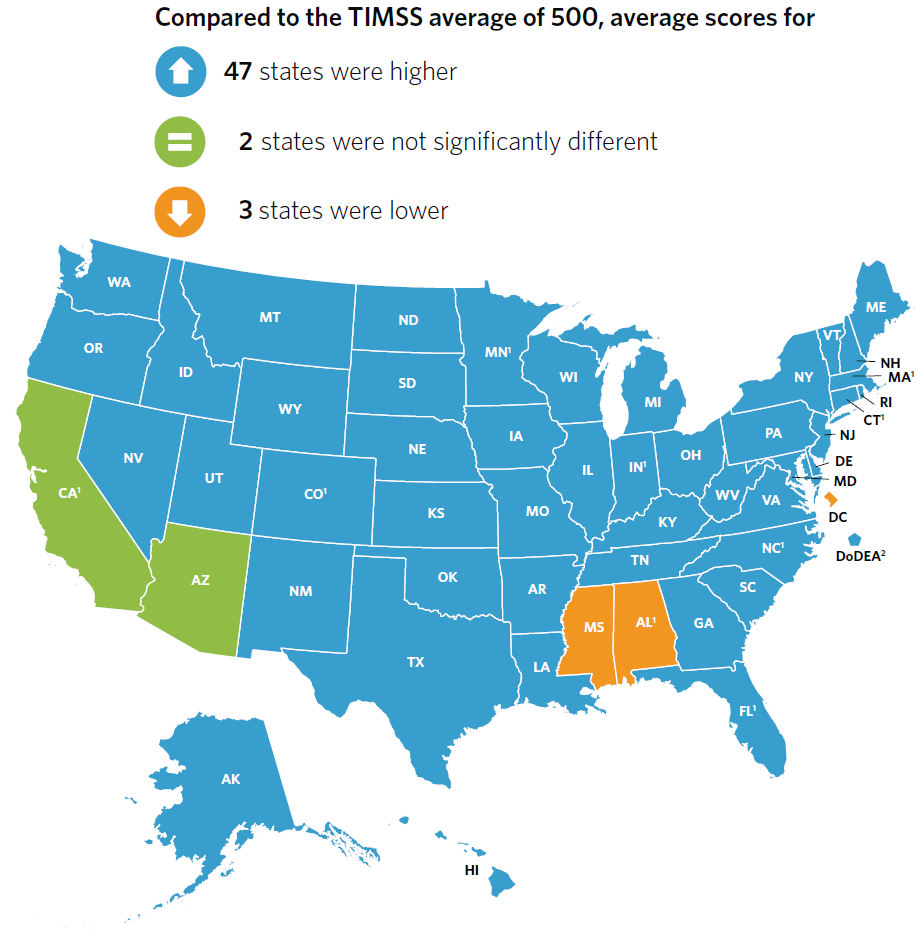 State Results: TIMSS Science Benchmarks
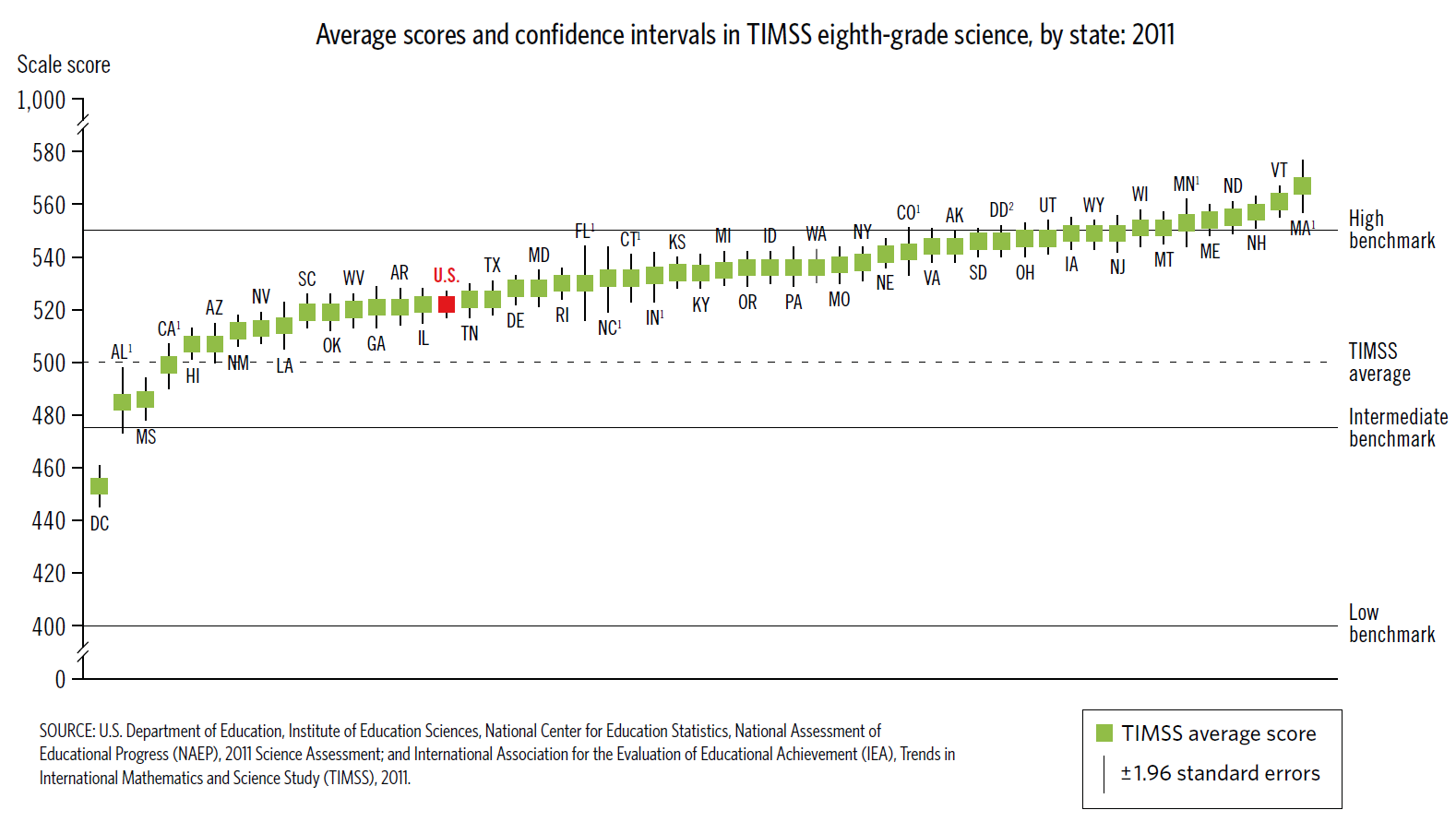 WYOMING
Benchmark Results: States and Countries with Above Average TIMSS Science Scores, ONLY
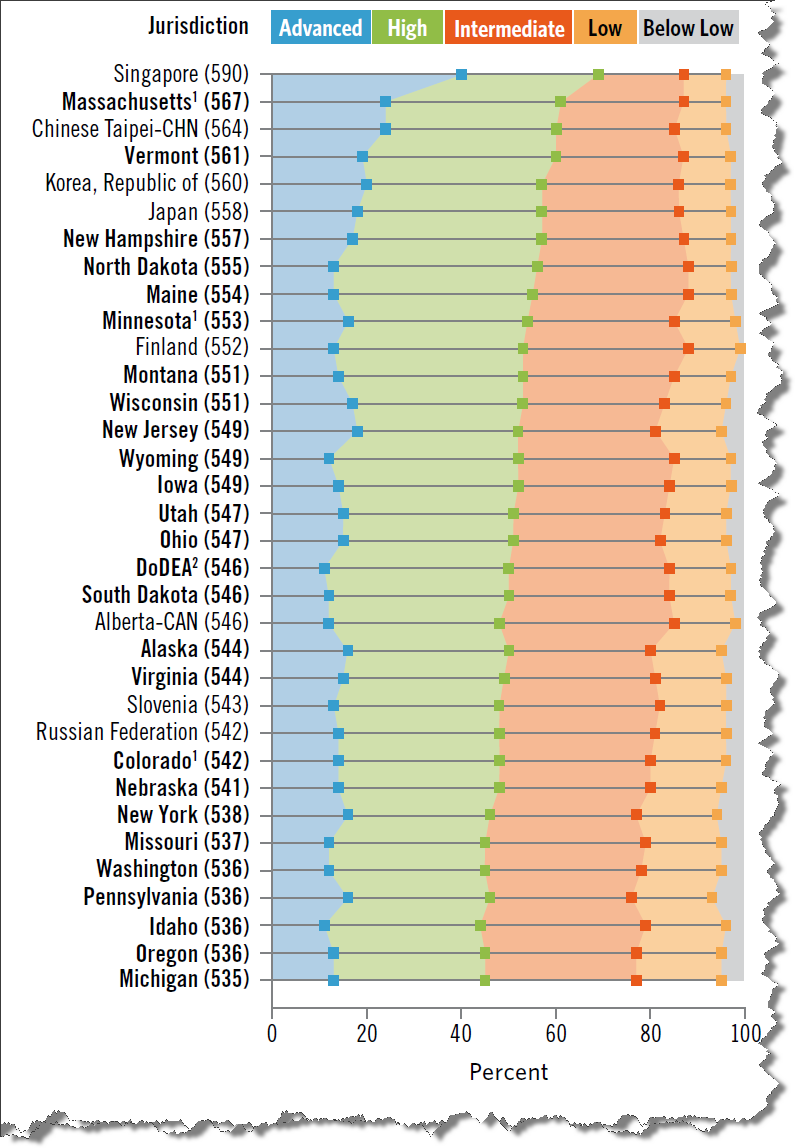 WY
Selected country and  state benchmark results: